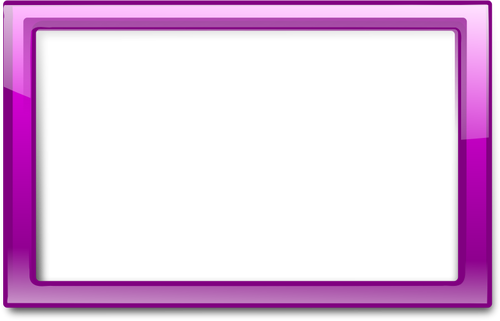 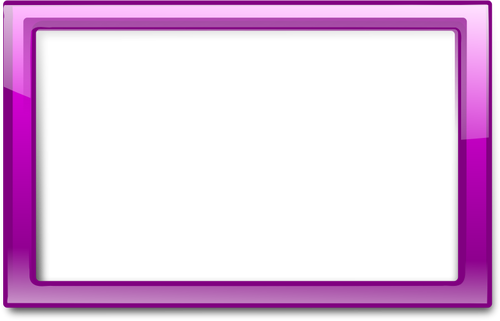 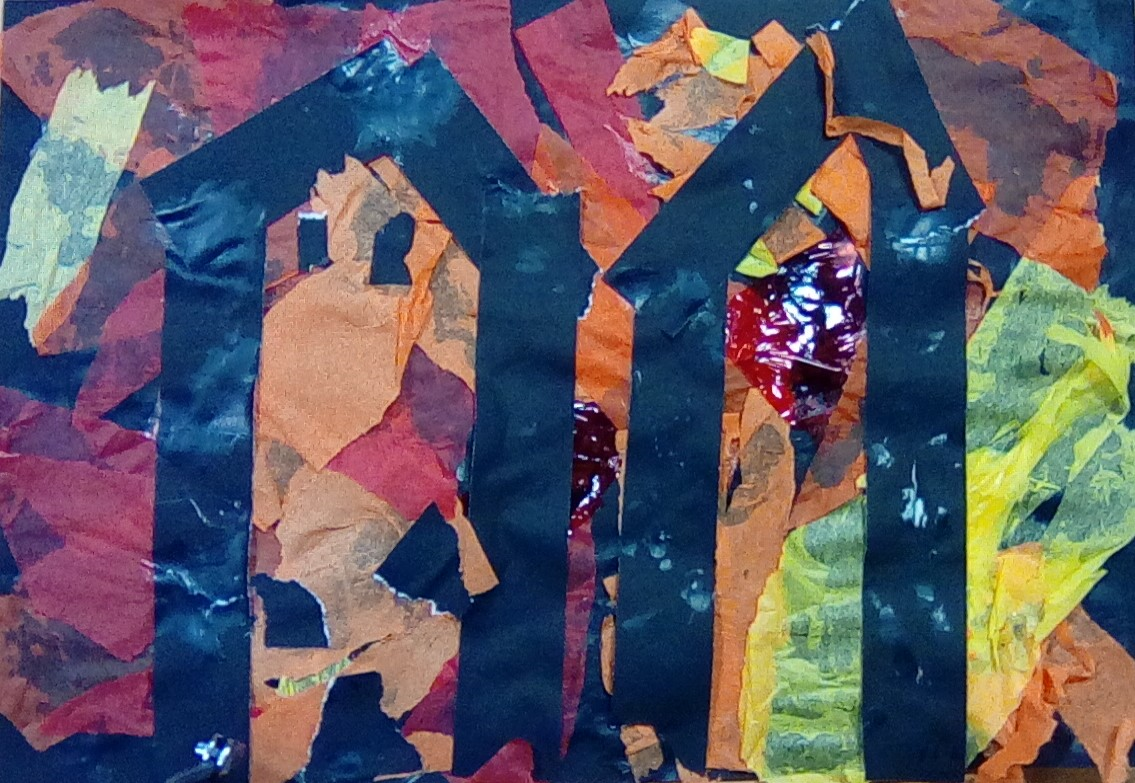 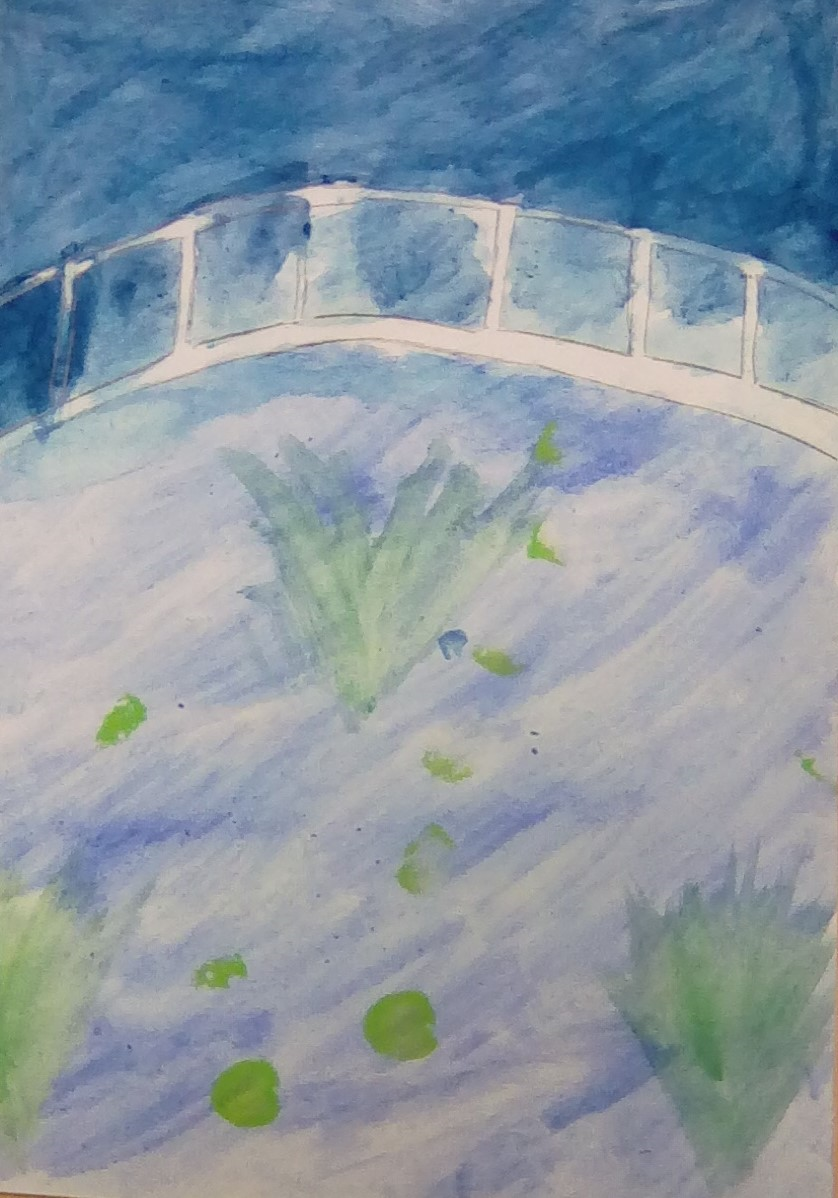 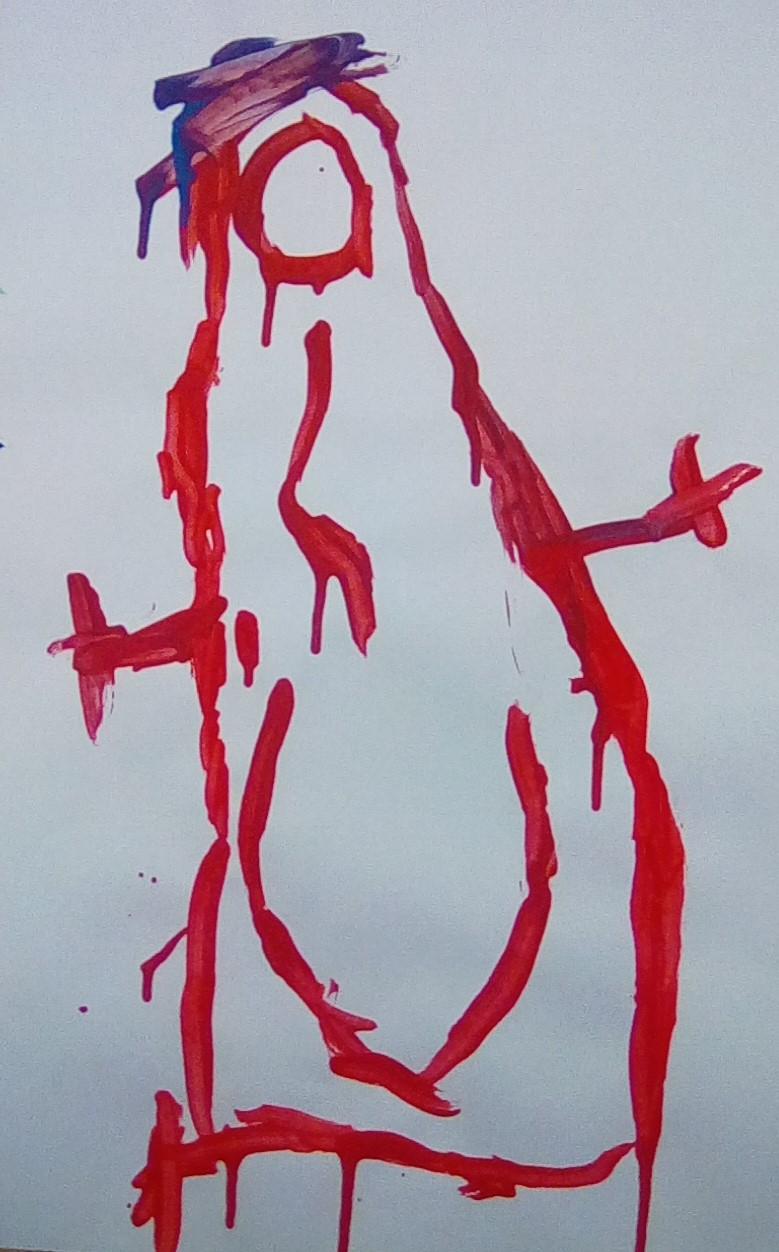 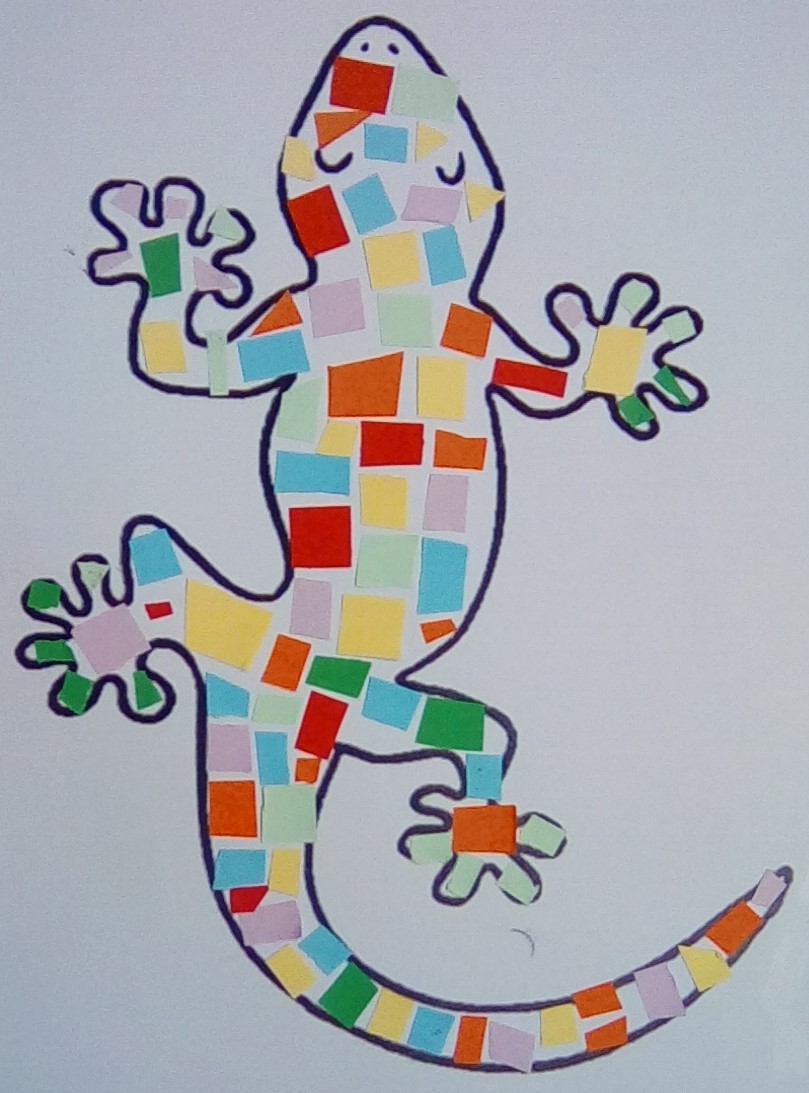 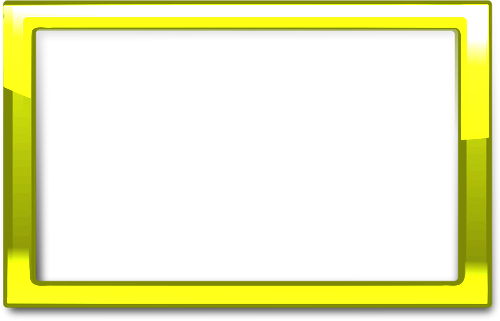 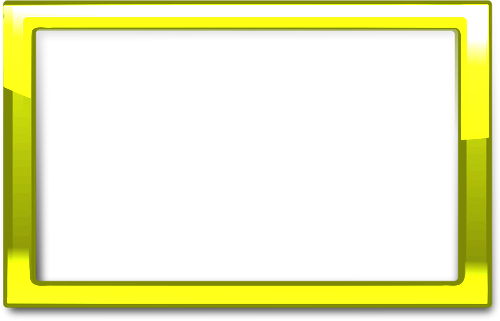 Joshua Y2
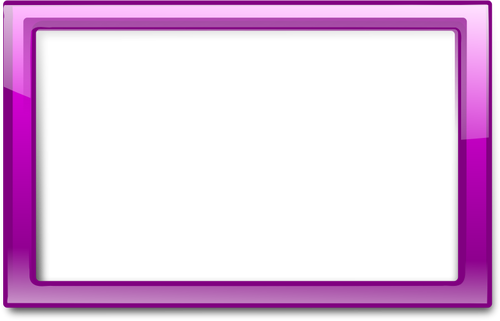 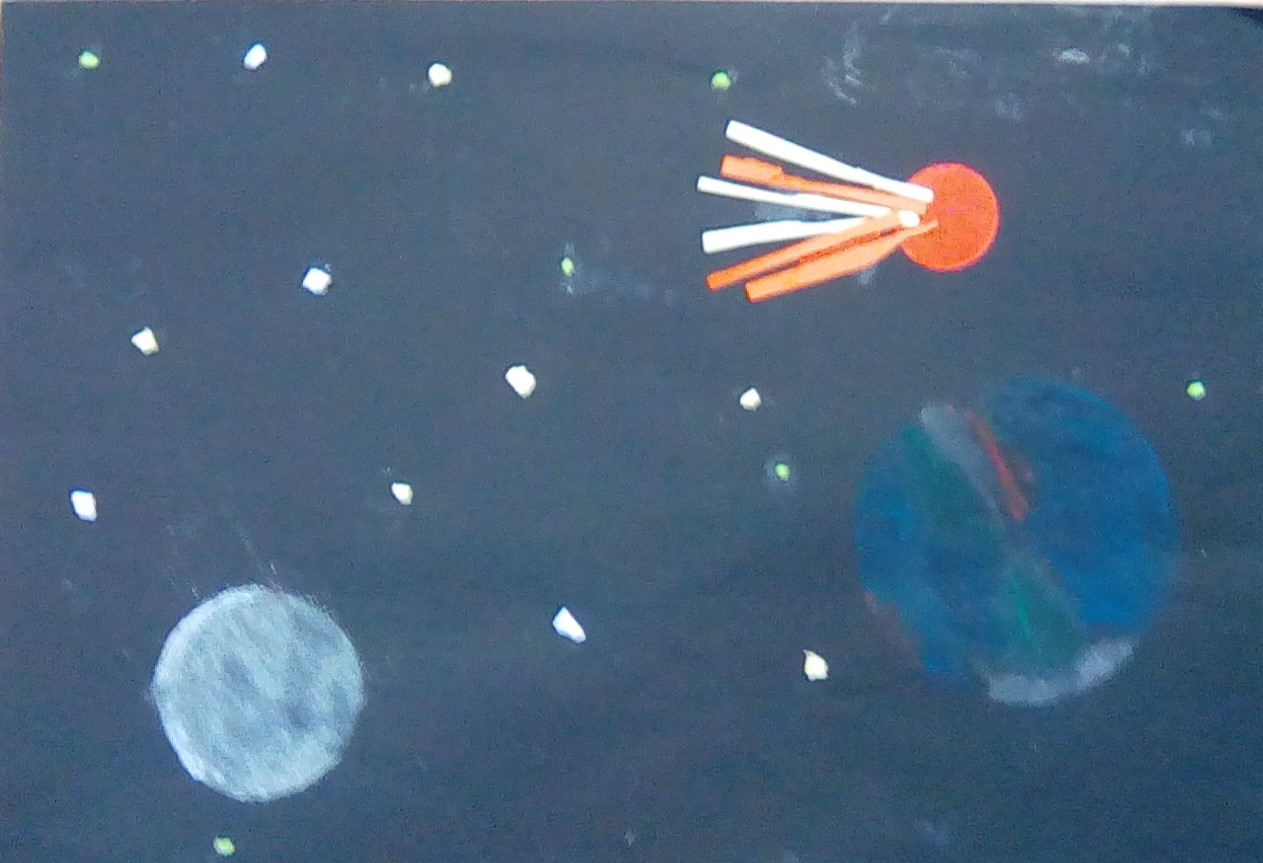 Oliver Y5
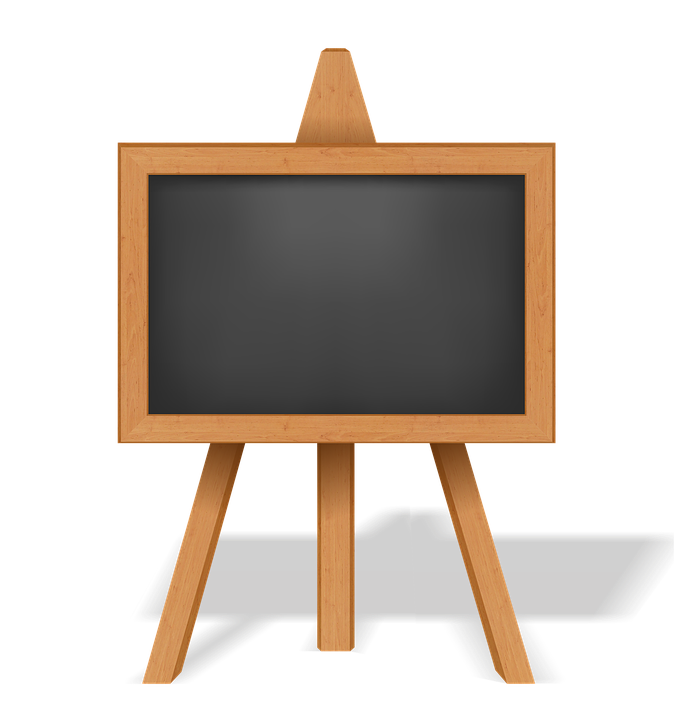 Lexie, Nursery
Veer Y5
Cerys Y3
Wibsey Art Gallery
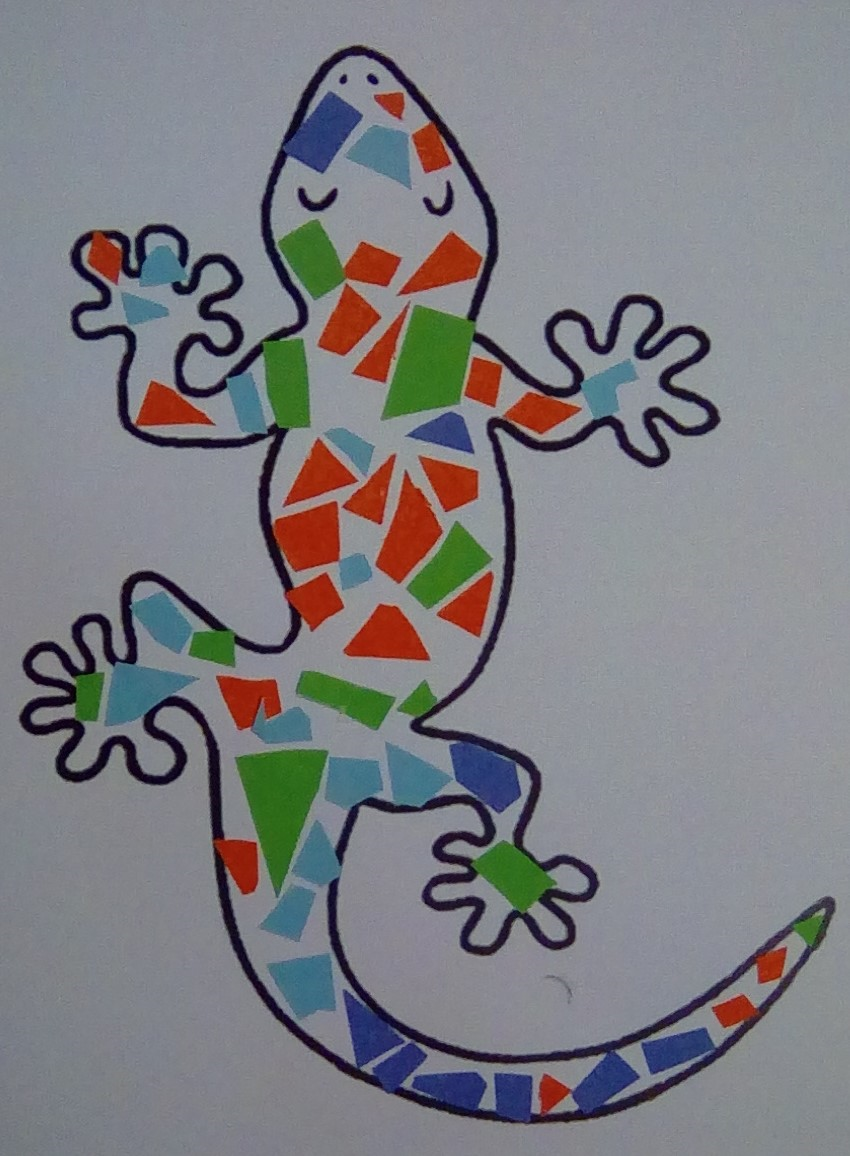 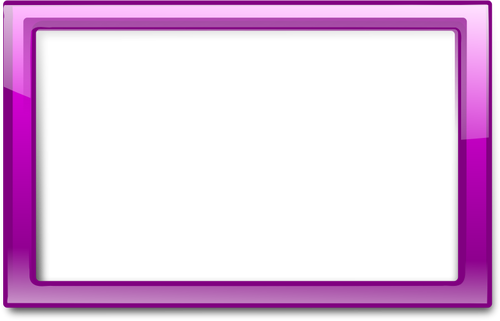 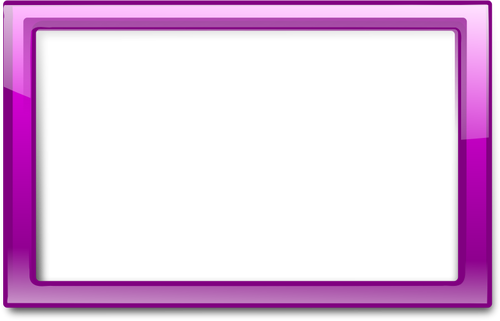 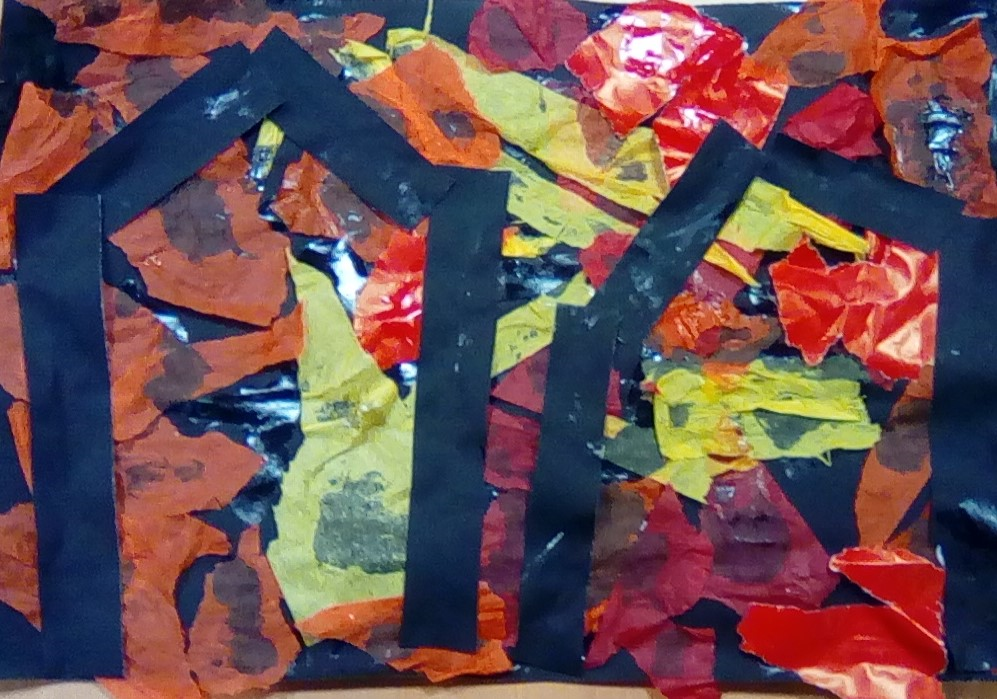 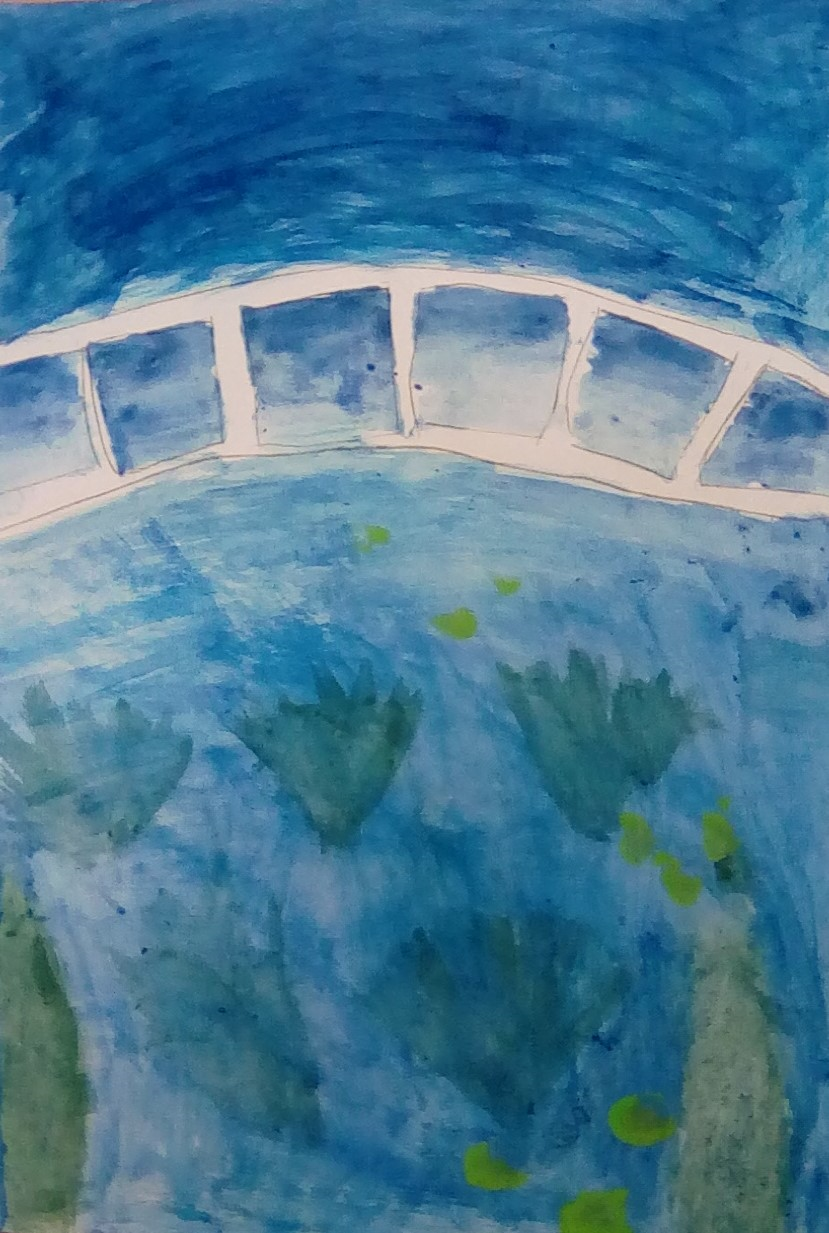 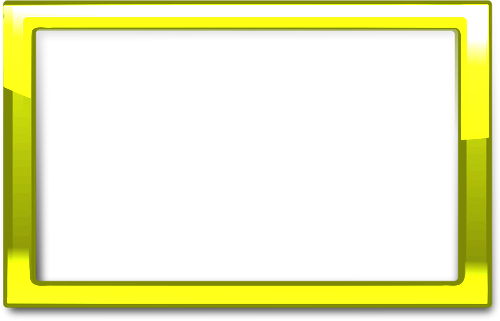 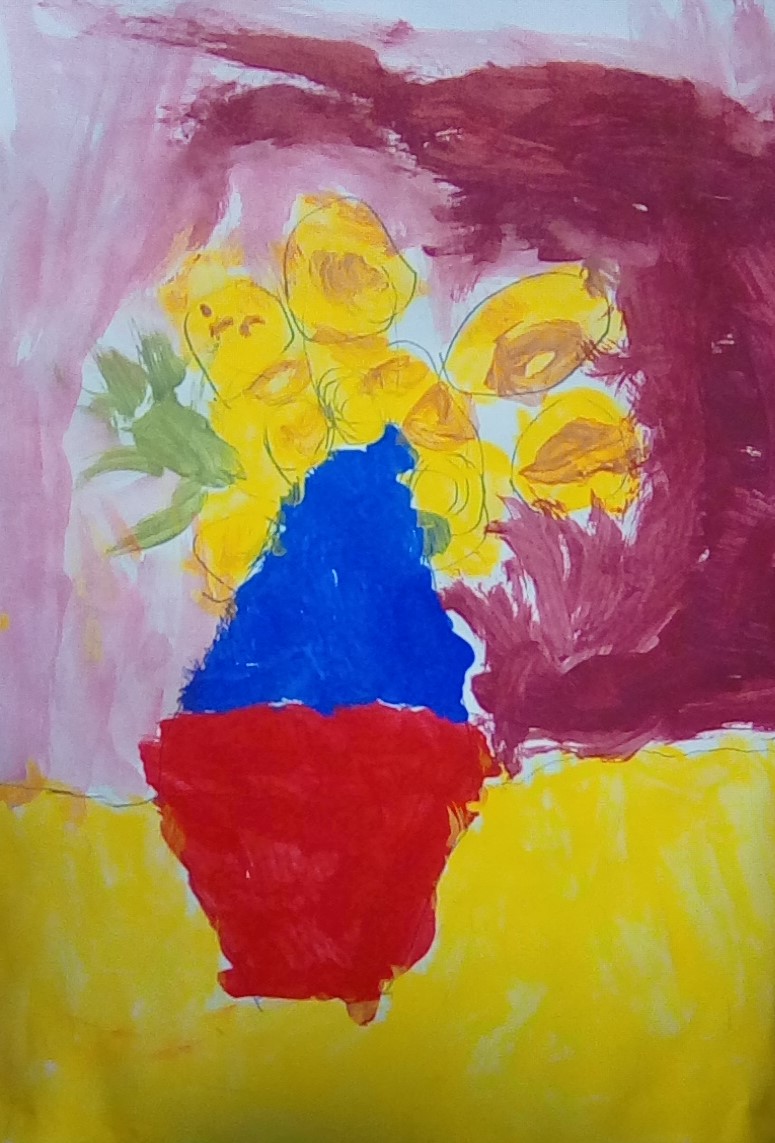 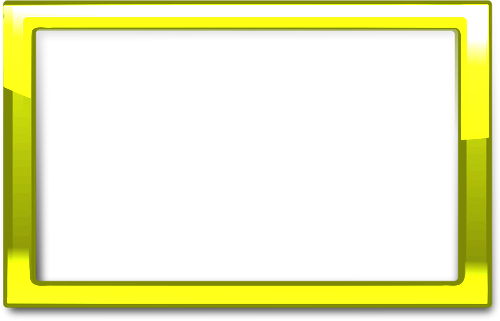 Joseph Y3
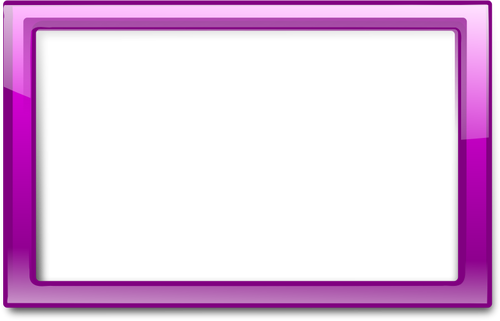 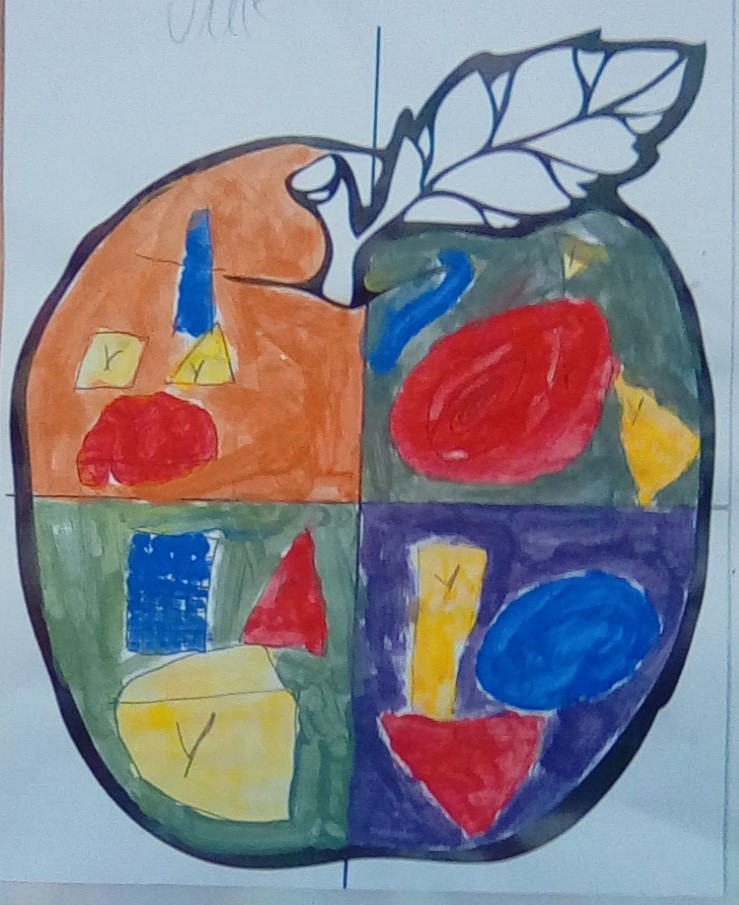 Sebastien Y2
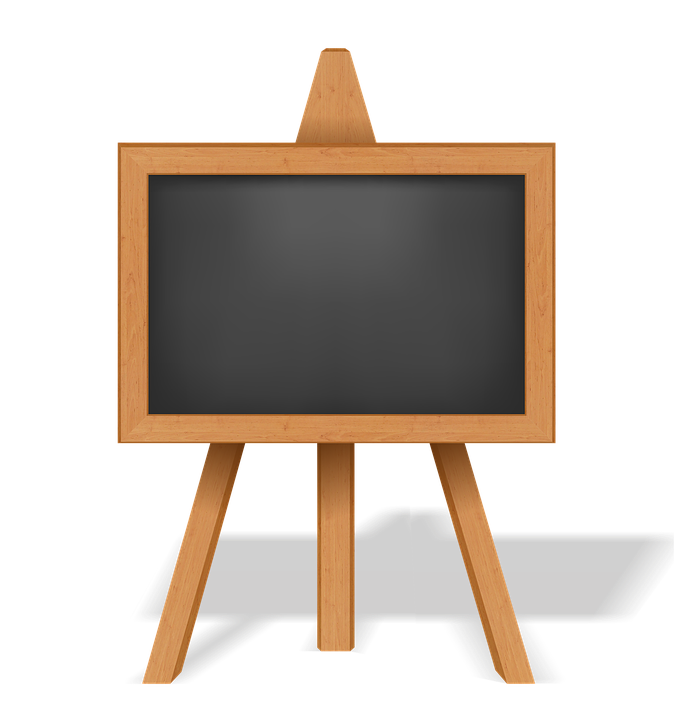 Joshua Y5
Wibsey Art Gallery
Abbie Y1
Unik Y2
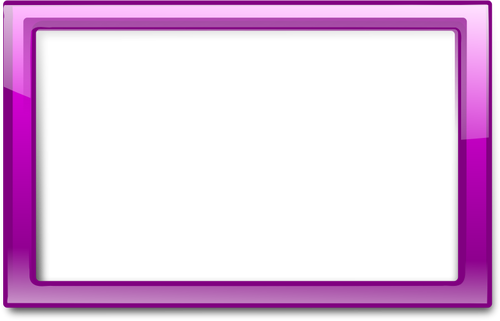 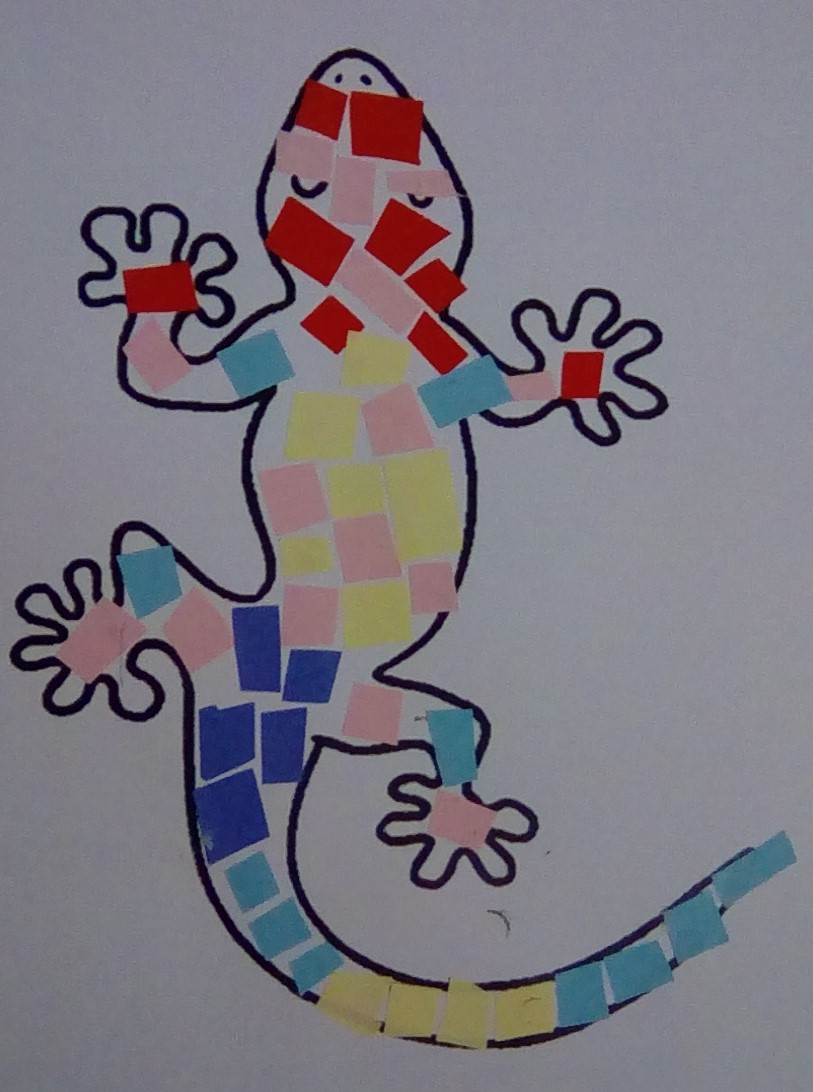 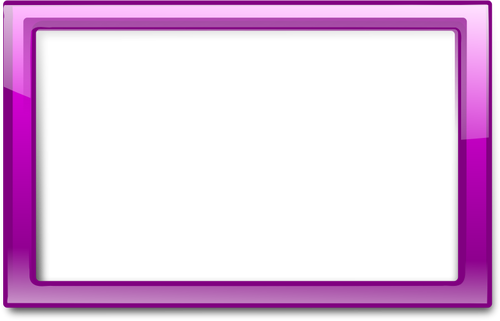 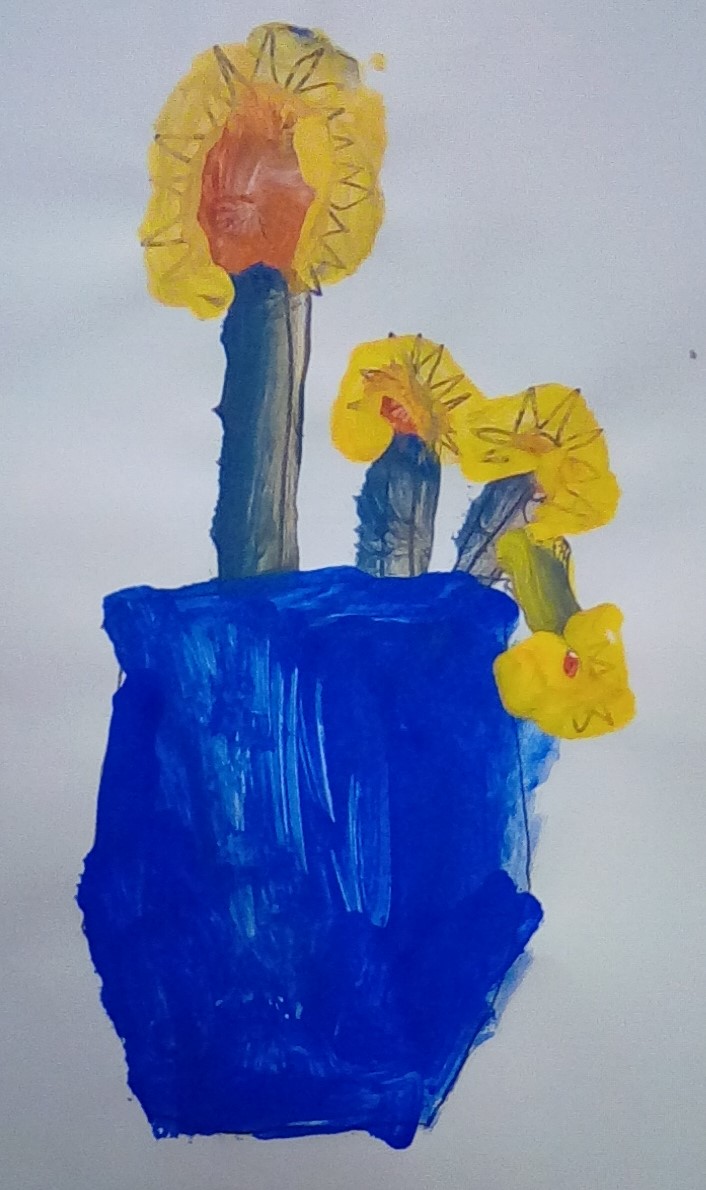 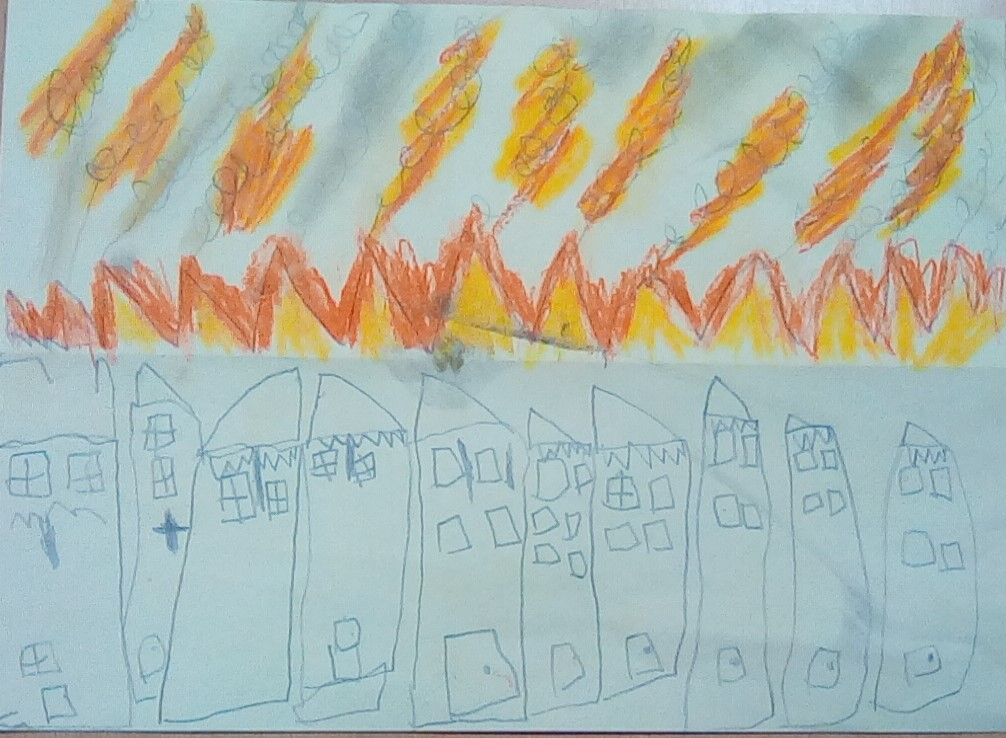 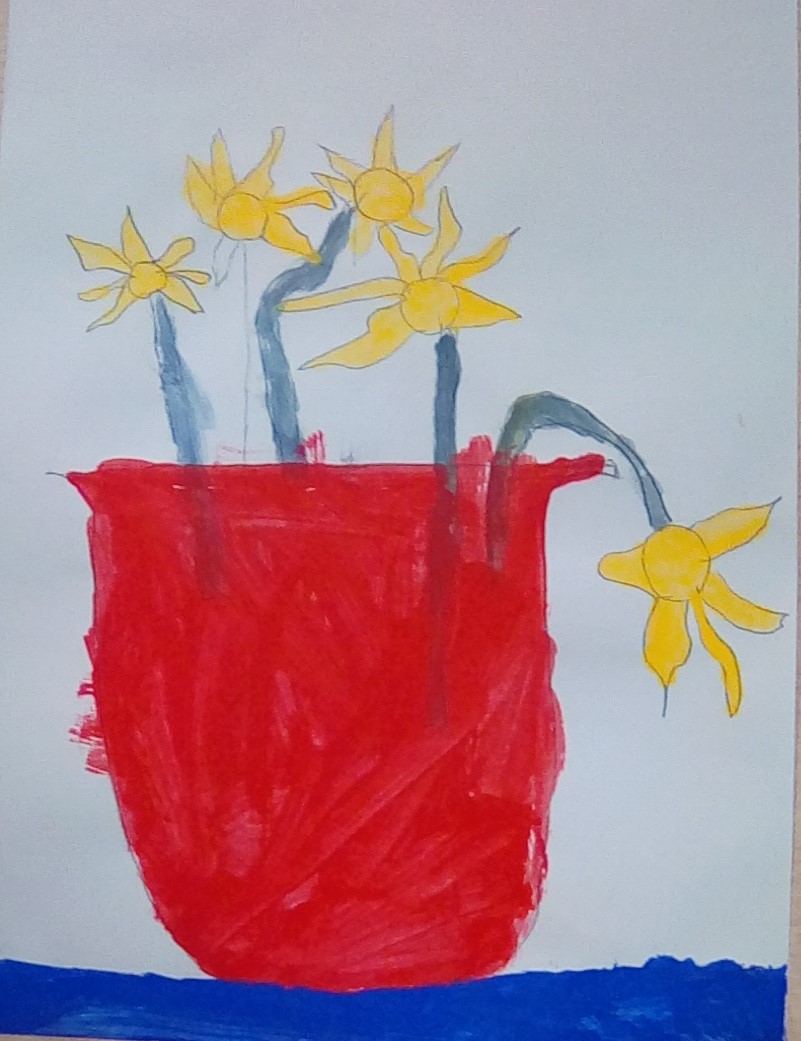 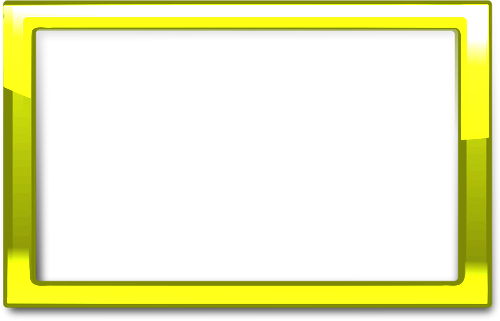 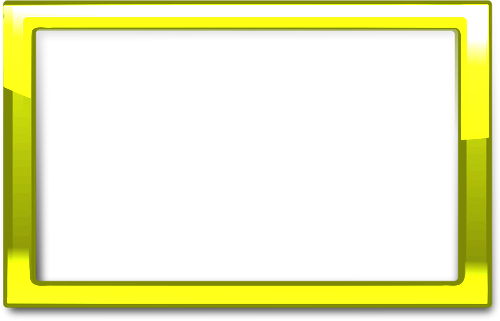 Max Y2
Hannah Y3
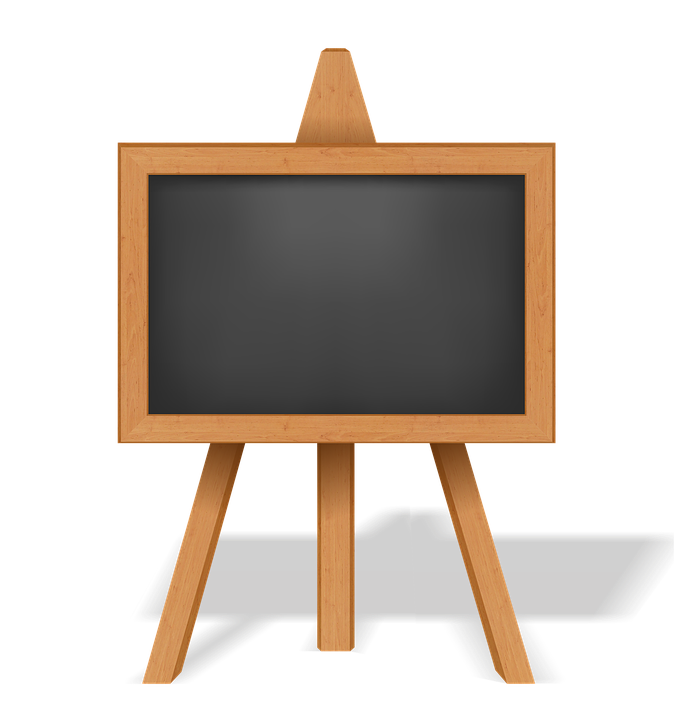 Nathanael Y1
Wibsey Art Gallery
Thea Y1